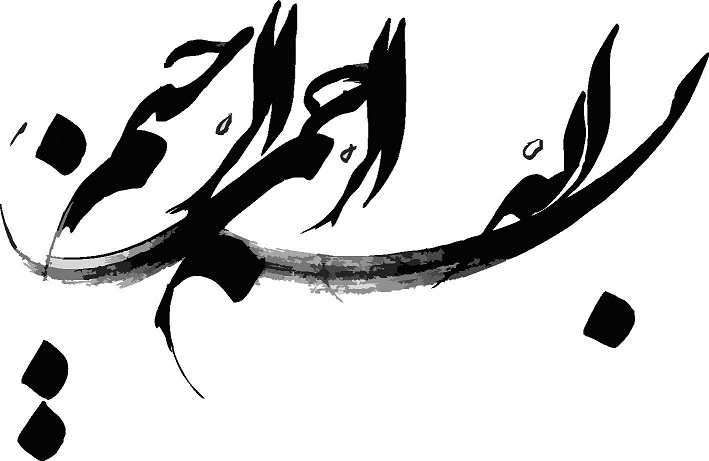 LUTS / BPH: Evaluation
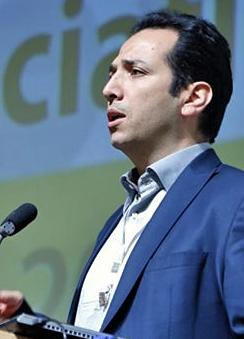 F. Soleimanzadeh, MD, FEBU
Assistant Professor of Urology
Urology Department, Tabriz University of Medical Sciences
General Considerations
The proper diagnostic assessment of men complaining of LUTS represents a major issue in the everyday clinical practice
 In addition, emotional and psychological factors and lifestyle habits should be
assessed: the association between food and fluid intake and LUTS severity has
recently been reviewed
 LUTS in Voiding and Storage phases
 Recently a further segregation of the IPSS into storage (three questions) and
voiding (four questions) subscales was suggested in IPSS
Physical Exam
Male pelvis
Suprapubic Area
Penis / meatus (phimosis, malignant lesions …)
Urethral Discharge
Scrotum and Testicles
Elevated BMI / Evidence of Metabolic Syndrome
Perineal Motor / Sensory Function
DRE (size, nodule, sphincter tone, constipation…)
Frequency-Volume Chart (FVC)
Three types of urinary diaries (Abrams et al., 2002)
        - Micturition charts, recording the time of each micturition
          - FVCs, recording the voided volume and the time of each micturition
          - Bladder diaries, recording the time of micturition, voided volume, fluid intake, incontinence episodes, degree of incontinence, pad usage, and degree of urgency.
 International clinical guidelines advise that FVCs (or their derived forms) should be used during the basic evaluation of patients with prevalent storage LUTS or nocturia
 FVCs are regarded as more accurate than recall-based measures, such as the IPSS questionnaire, in terms of nocturia diagnosis.
Urinalysis / Culture / Cytology
Dipstick test and/or the microscopic evaluation of urine samples is suggested in all patients complaining of LUTS as a part of the baseline evaluation.
 Urine cytology: should always be requested in men with severe storage symptoms and dysuria, especially if they have a smoking history.
 Urine Culture: Only in case UTI is clinically suspected
PSA, Free PSA
The value of PSA testing among patients presenting for LUTS is multiple: 
        - assess the risk and eventually rule out the presence of PCa
        - estimate PV
        - predict BPH-related outcomes
 Measurement of PSA if a diagnosis of PCa will change LUTS management, those men with a life expectancy of less than 10 years
 PSA for Prostate Volume, AUR and Future surgery
 Free PSA and Cancer
 Free PSA and BPH
 5 alpha reductase Inhibitors and PSA
Renal Function Assessment
Not routinely suggested in patients with LUTS
 AUA guidelines: no longer recommend a routine renal function assessment
 EAU guidelines: check creatinine level if : 
      - renal impairment is suspected 
      - surgical treatment is considered
 An elevated serum creatinine level was found in 11% of patients presenting for LUTS (Gerber et al., 1997). 
 In a more recent series, 161 of 2741 LUTS patients (5.9%) received a diagnosis of chronic kidney disease
Post-Void Residual Volume (PVR)
Less than 30 mL is usually considered nonsignificant
 Greater than 50 mL could be regarded as important
 Significant chronic PVR volume: widely defined as more than 300 mL
 large within-subject variability in the PVR volume assessment: 66%  / three measurements on the same day
 Catheter or Ultrasonography?
PVR volume assessment is suggested both during basic workup and during the follow-up of patients with LUTS
Men with significant PVR volume should be monitored closely if they elect to have nonsurgical therapy
Uroflowmetry
Substantial within-subject variation in terms of uroflowmetry results
 Voided volume more than 125 to 150 mL
 According to expert opinion, a PFR cutoff of 15 mL/s could be used to define outlet obstruction in clinical practice
 Less than 15 mL/s does not differentiate between obstruction and bladder decompensation
 Guidelines consider uroflowmetry as an optional test 
 Although its use is recommended before any active treatment
Urodynamic Evaluation (PFS + Cytometry)
Gold standard for the assessment of LUTS pathophysiology 
 It is used to identify DO, DUA, low bladder compliance, and BOO 
 The prevalence of DUA in men with LUTS ranges between 9% and 48%
 DO up to 60.9 % in a cohort of 1418 patients suspected to have BPH
 No clear recommendation is currently provided regarding the use of videourodynamics
Urodynamic Evaluation (PFS + Cytometry)
PFS is suggested before invasive treatments in some specific scenarios:
• Patients with previously unsuccessful invasive treatments for LUTS
• Patients who cannot void more than 150 mL
• Patients with PVR volume greater than 300 mL
• Patients older than 80 years of age with predominantly voiding LUTS
• Patients younger than 50 years of age with predominantly voiding LUTS
Upper Tract Ultrasonography
The routine assessment of the upper tract with ultrasonography is not recommended in patients with LUTS
  It is currently suggested for patients with LUTS combined with 
- An elevated serum creatinine level 
- Large PVR volumes
- History of hematuria, UTI, urolithiasis
- Prior urinary tract surgery
Prostate and Bladder Imaging
Candidates for treatment with 5ARIs should be evaluated for PV, as treatment outcomes have been related to the baseline gland volume
 Ultrasound-based estimation of PV (either suprapubic or TR) should be routinely performed before any BPH surgery
 No clear recommendation for Median lobe size
 No clear recommendation for Bladder wall thickness / Detrusor wall thickness
Cystourethroscopy
Can provide information regarding the 
 Morphology of the prostate and bladder neck
 Detection of detrusor trabeculation 
 Presence of diverticula
 However, cystourethroscopy is not useful for
 Diagnosis of BOO 
 Determining the need for treatment
Cystourethroscopy
Clinical guidelines suggest the use of cystourethroscopy in the case of 
- Reported gross hematuria
- History of bladder cancer
- History of recurrent UTIs
- Urethral injury (to rule out urethral stenosis)
- Previous surgery of the prostate or urethra. 
Moreover, cystourethroscopy could help physicians choosing the proper surgical treatment
Thank you!